The Search for “living beta"
Utilizing network science to unlock the secrets of the stock market
2nd Workshop on Statistical Physics of Financial and Economic Networks
Matthew Oldham
June 19,, 2017
Agenda
Research Motivation

Background

Approach 

Findings
Returns are meant to look like this
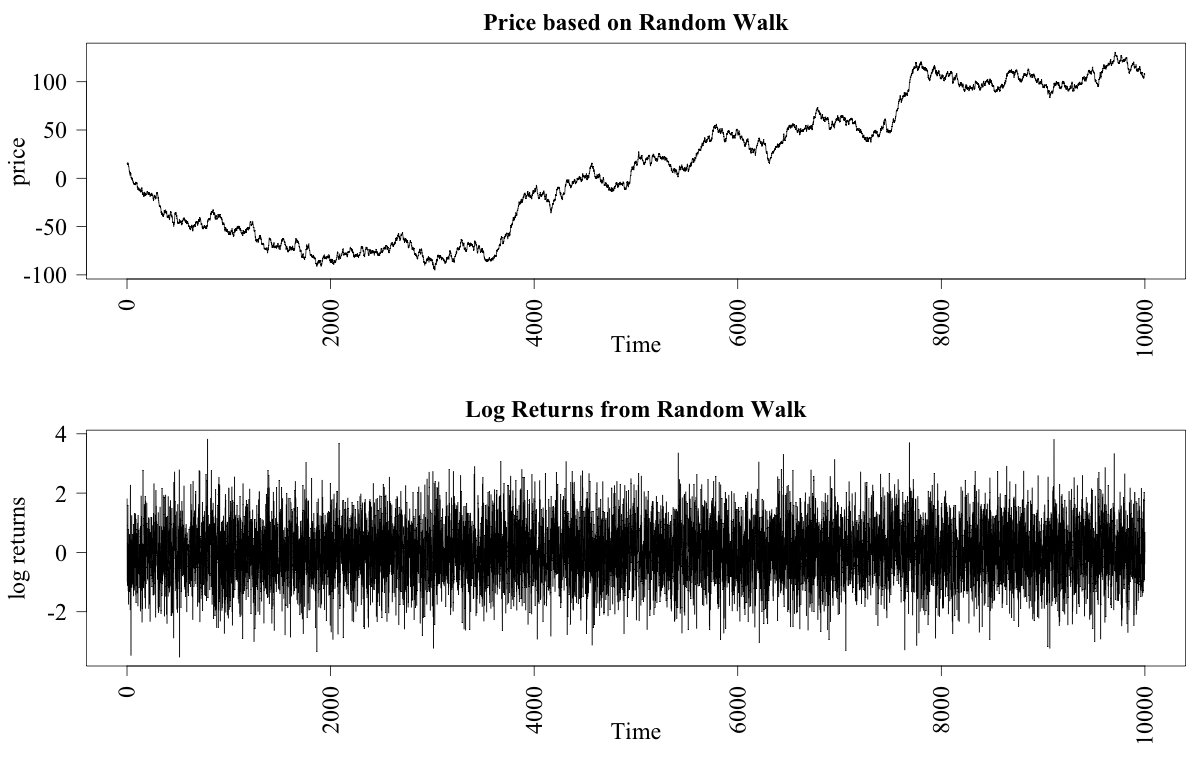 The Impact of the Global financial crisis
54% of the of the S&P 500 lost (approx. $7,560 billion)

$11.9 trillion wiped from the global economy as a result of the GFC

Can network science contribute anything to the understanding of how and why the crash occurred?
The after stocks continue
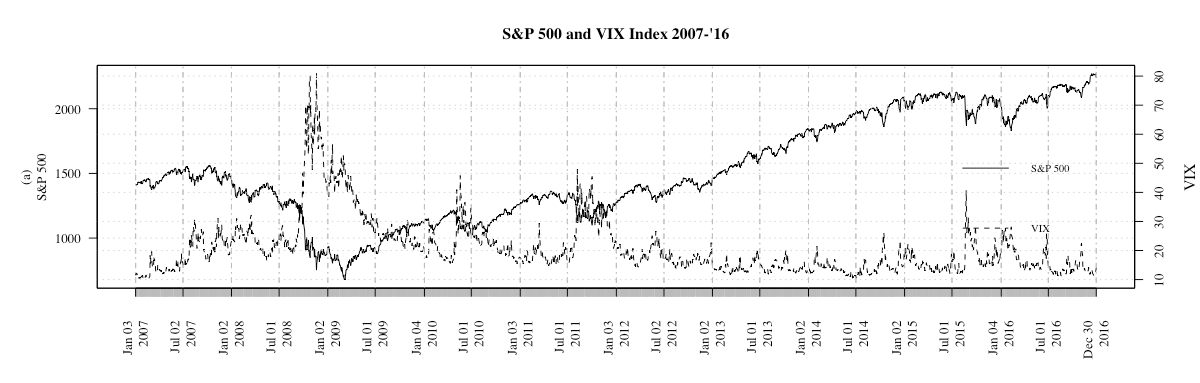 Not just the decline in 2008

Continued volatility, outside the range of what would be expected
Could there be an alternate approach?
Stock markets as a complex adaptive system (CAS)

Agent-based models (ABMs) have gotten closer to the actual return distributions

These models have included networks between investors

Other works have looked at investor networks but not really company/investor bipartite networks nor the dynamics
Bipartite approach
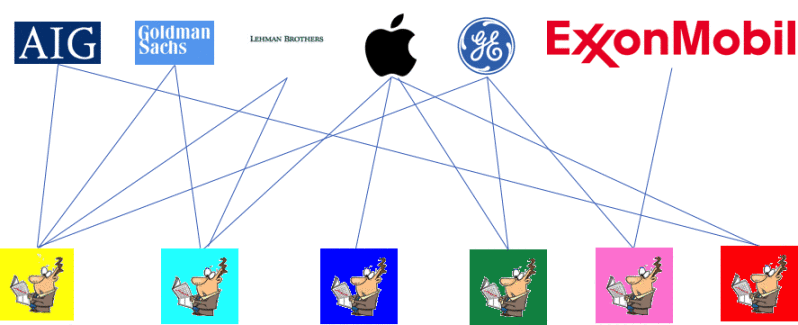 How to define links
Binary but links can also be weighted

Number of shares held

Or % of total shares on offer

May provide additional insight
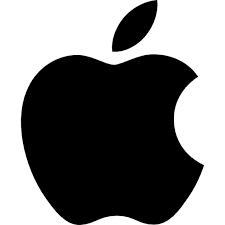 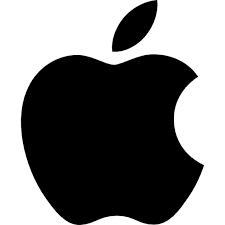 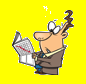 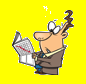 How to form the network
WHARTON RESEARCH DATA SERVICES WEBSITE

THOMSON REUTERS: INSTITUTIONAL 13F HOLDINGS

INSTITUTIONAL HOLDER – USE A US POSTAGE ADDRESS AND OVER 100 MILLION IN ASSETS UNDER MANAGEMENT

HAVE APPROX 4 MILLION RECORDS FOR 16 QUARTERS

477 COMPANIES – complete set across the sample period
3,000+ Distinct Investors. 
By 2010 it was estimated that 67% of all domestic stocks were controlled by institutions.
Must report for four months once they hit the threshold
Variation in the number of reporting investors
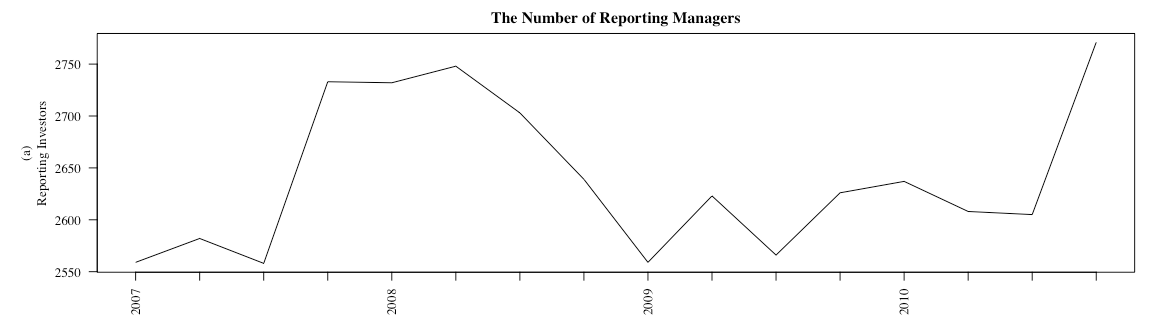 Study is on US Institutional investors so if they lost that title, little I could do

An important dynamic regardless in terms of investors and how they came and left the market

Can still form weighted network in terms of number of shares owned (not done here)
THE S&P 500 Quarterly Bipartite Network 2007 -2010
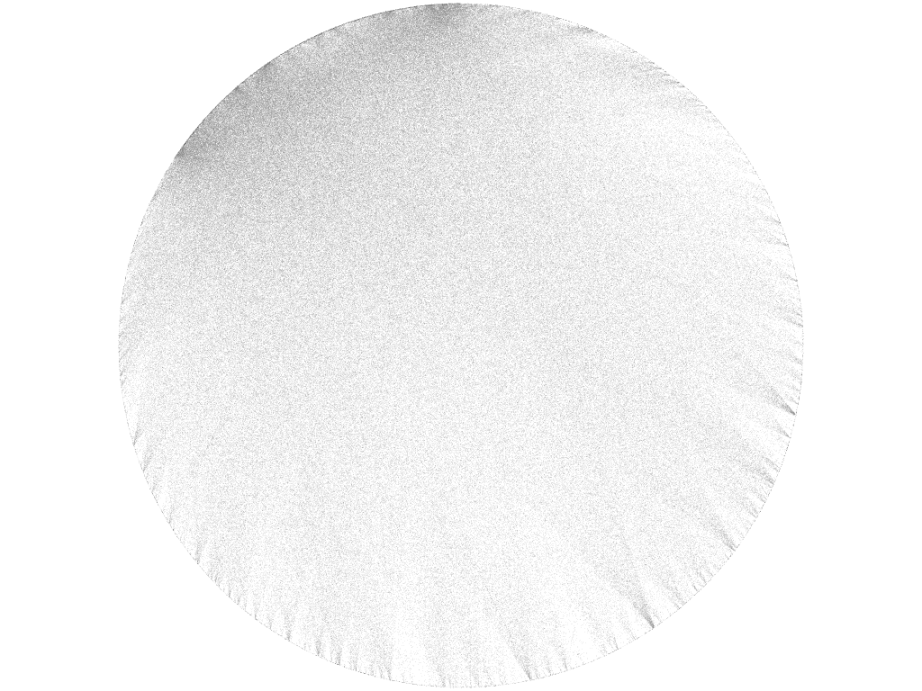 Bipartite approach
Projection of bipartite onto one class wrong – Opsahl (2013)
Creation of links different. No longer independent
Projected network will have larger and more fully connected cliques
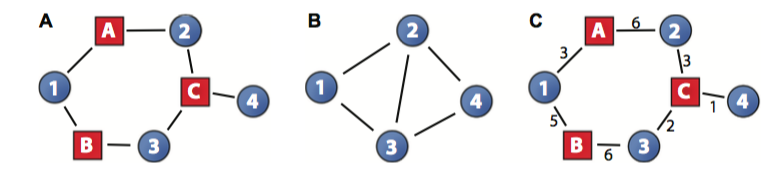 An alternate approach
Developed new measure which we will see, and the ones that caused confusion last week

Instead of triangles now 4 paths.

Global - 

Weighted -
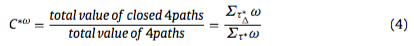 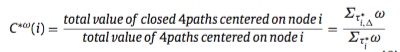 Finding one
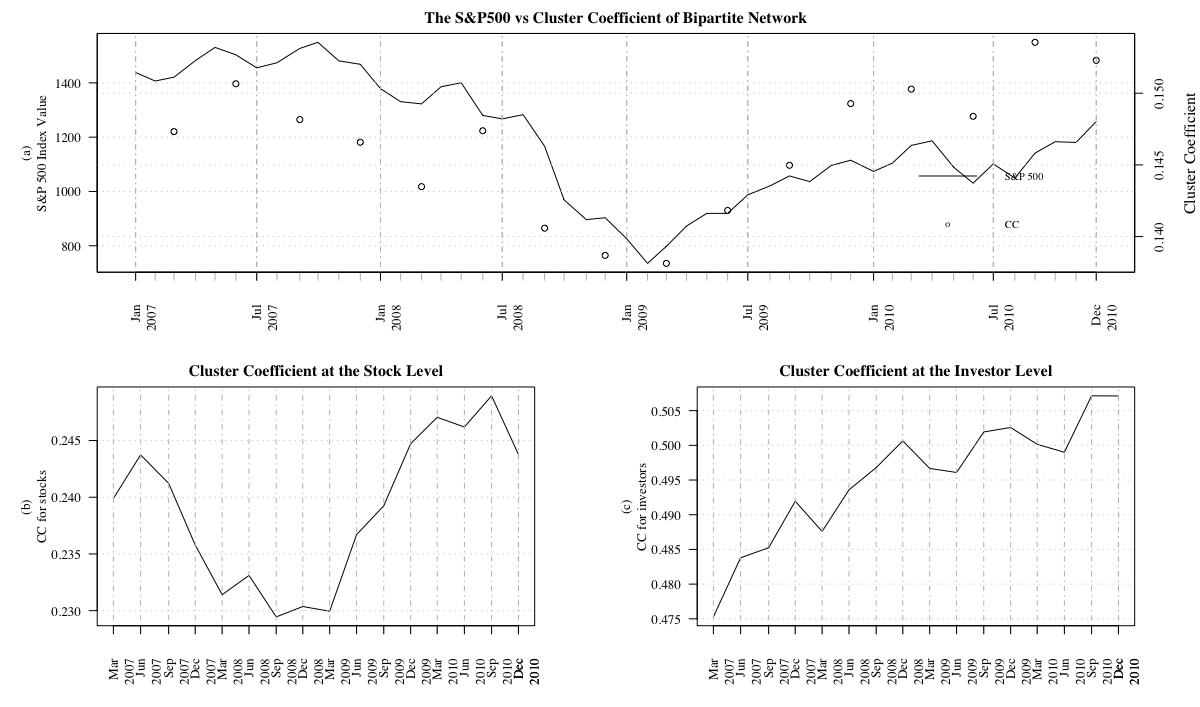 Regardless of the approach taken a clear relationship exists between the market and the network

Note, even if the GFC was a fluke still see it in the mid 2010 correction
What might be driving the dynamic
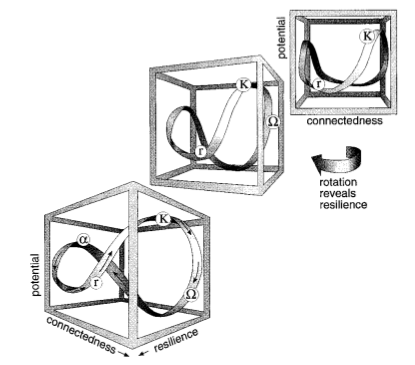 The Adaptive Cycle (Holling (2001)
Investor holdings and stock holders
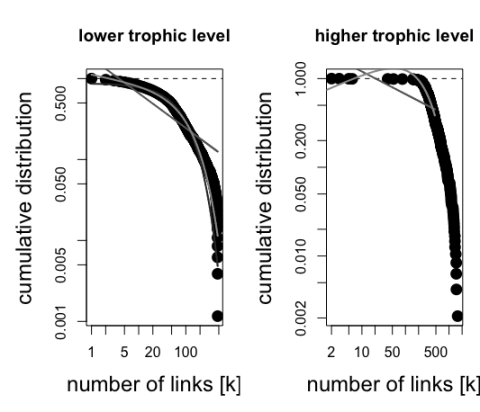 Cum. Investor Degree Dist.
Cum. Stock Degree Dist.
Other works suggest that there should be a power-law like distributions

A few outliers in terms of the investors in a stock (rhs) upset this

Investors in stocks skewed but not power-law like
A closer look
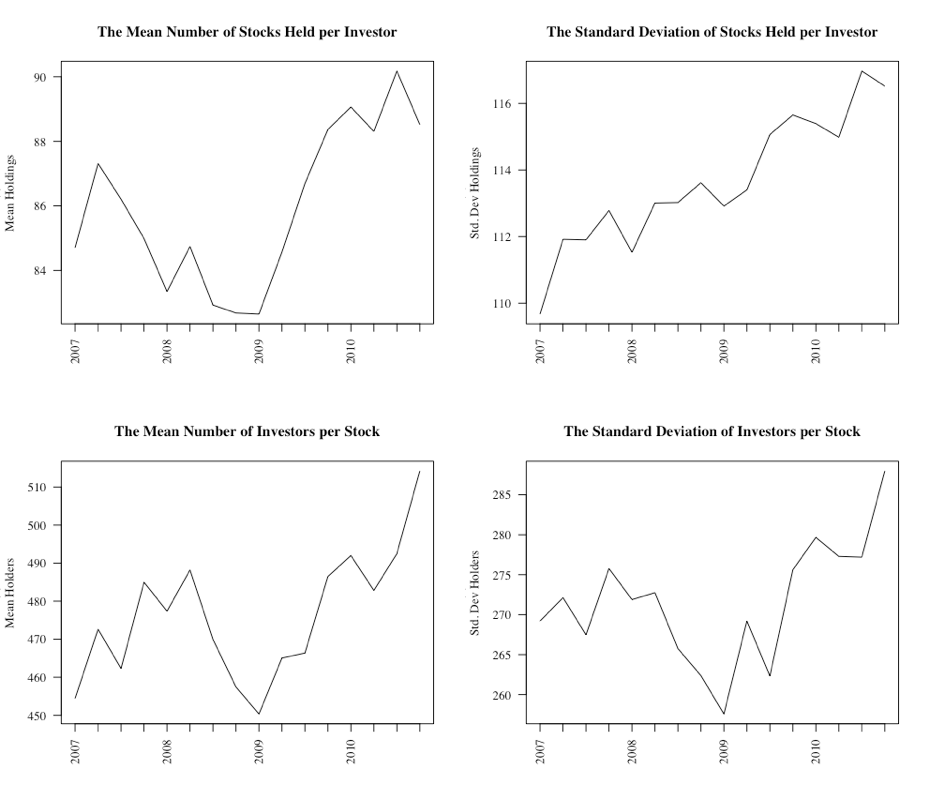 Investors tended to hold more stocks after the recovery

The range increases monotonically, line-in with the prior cluster coefficient

The average shareholder base also increases but the range does not show the same dynamic
Can also create separate networks
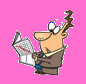 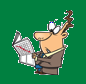 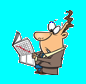 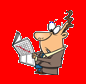 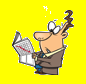 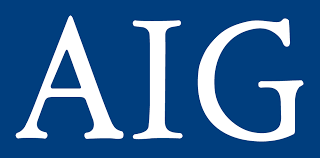 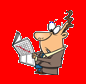 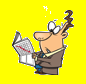 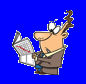 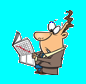 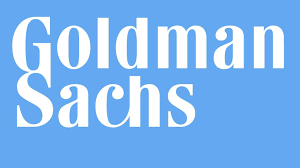 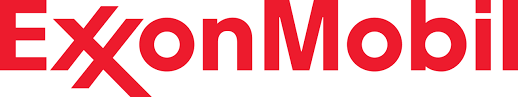 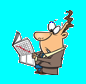 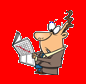 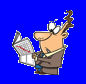 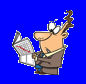 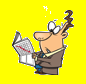 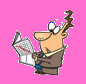 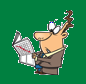 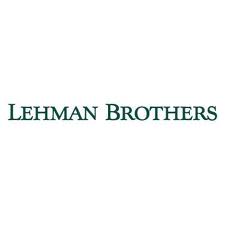 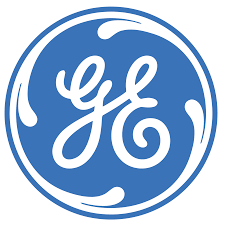 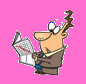 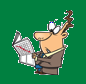 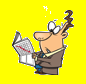 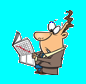 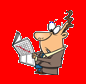 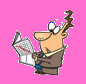 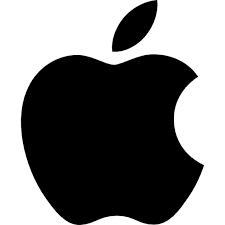 Community detection (or lack of)
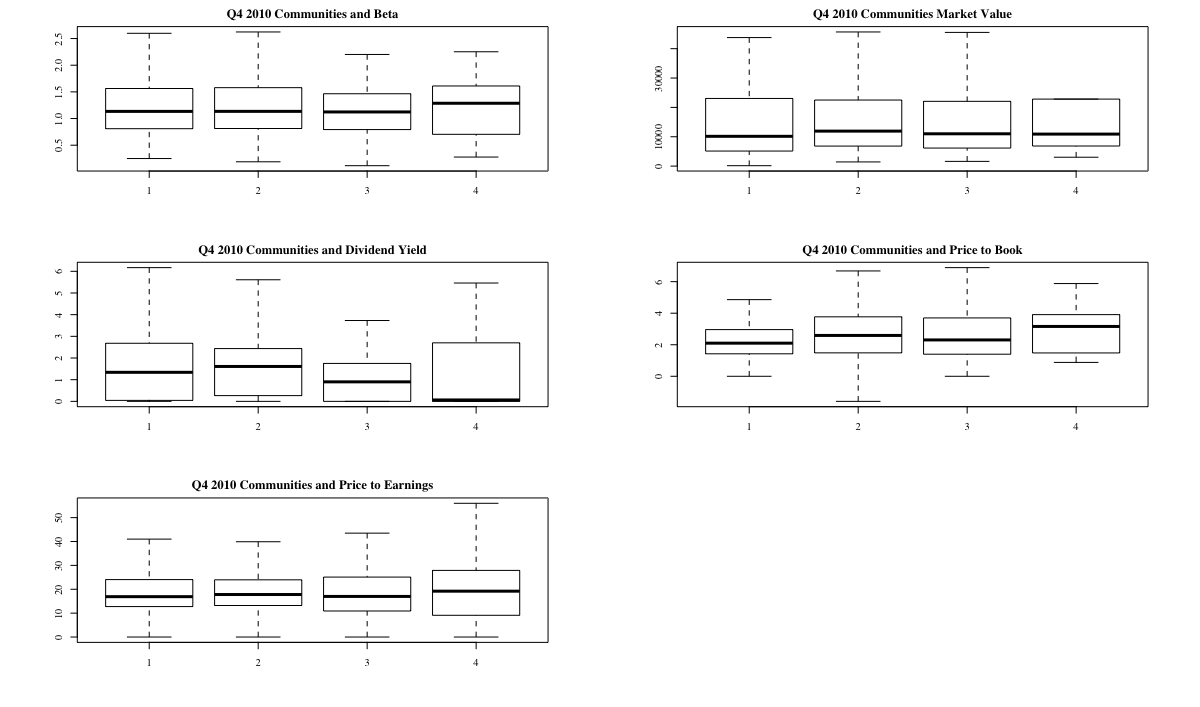 Communities should emerge in line with investing habits

With the projected network the increased density limits the effectiveness of this process

Community size was skewed
The living beta piece
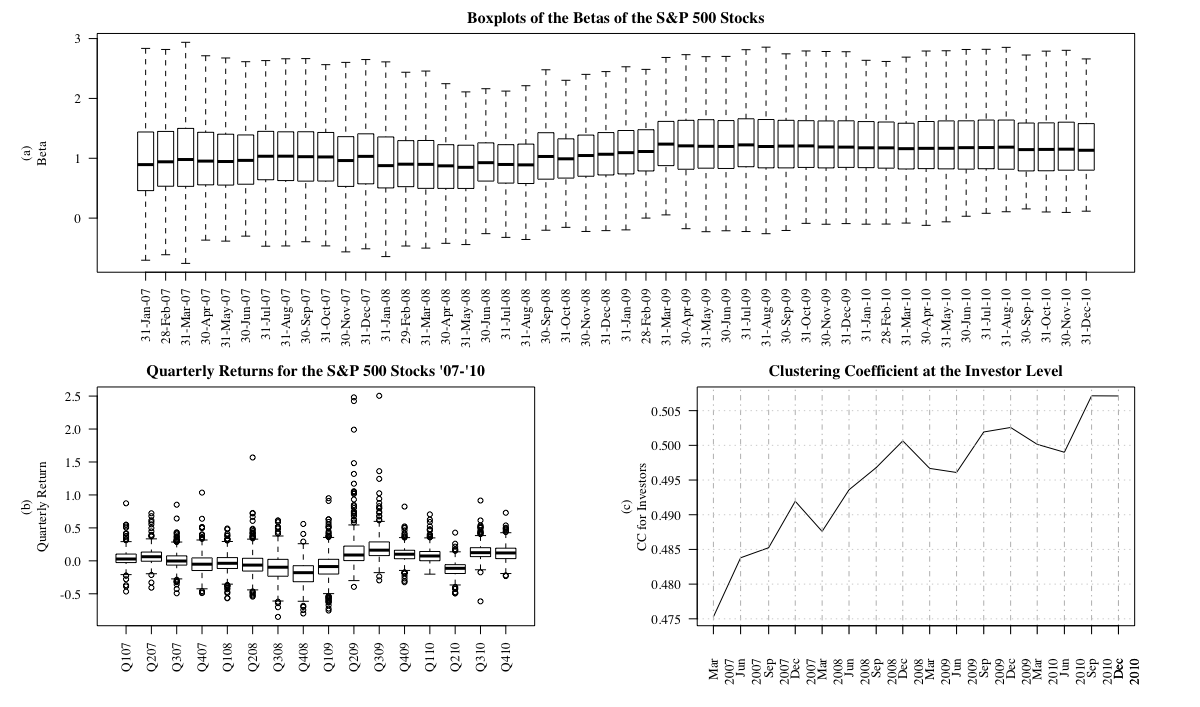 An attempt to link the network dynamics to price

CAPM Beta is an “effective” measure of how a stock moves with the market
The variation in Beta declines
So to do returns
Why?
Managers are tending to but the market. Lower conviction
Is there a relationship between the two?
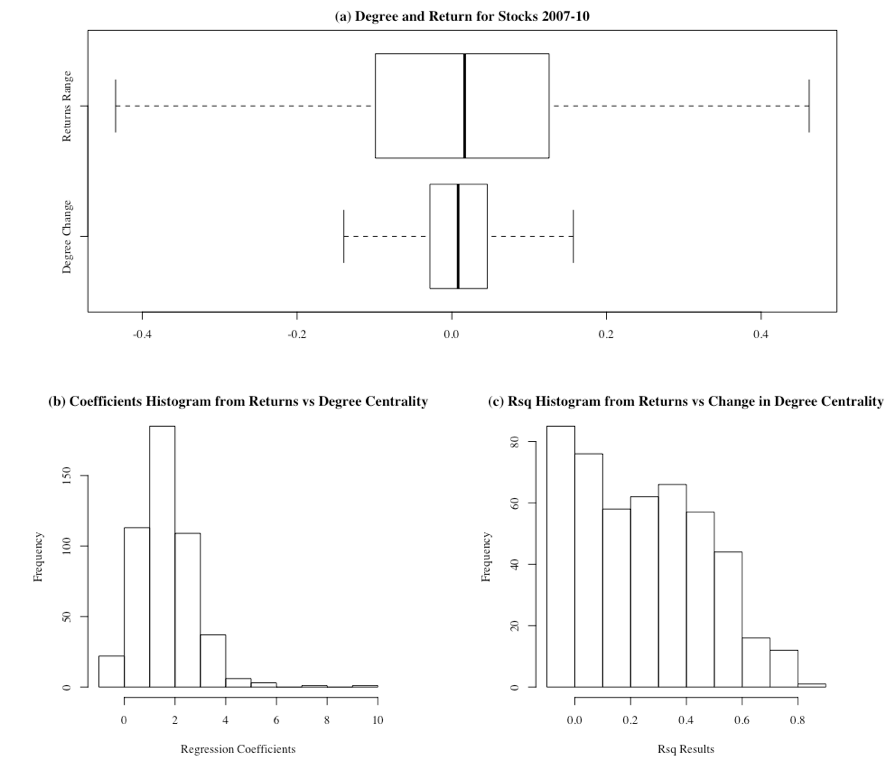 Returns varied more than degree
Not surprising given the environment

Returns and change in degree appear positively related – logical

Strength of the relationship is not clear though
Maybe a result worth mentioning
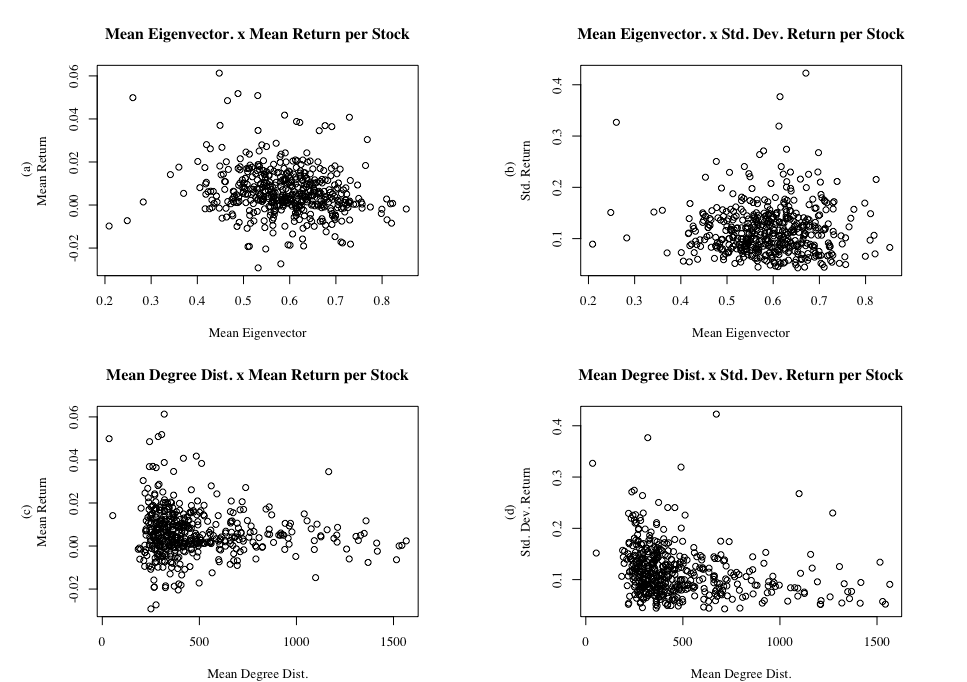 The standard deviation of returns roughly associated with the degree distribution

Logical to a degree – more holders harder for any one manager to affect the price
All may run for the exit at once though
Conclusions
An analysis of the network provided some useful insights

Built a promising framework

Much work to do though

Which way to go? Projection or bipartite network

Who held the shares outside of the institutional network
Questions
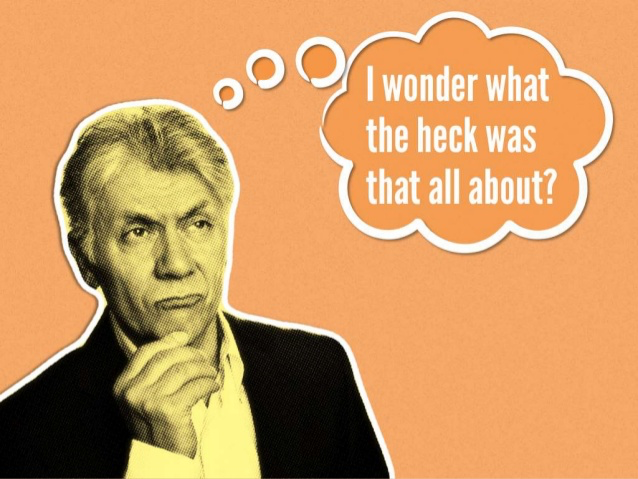